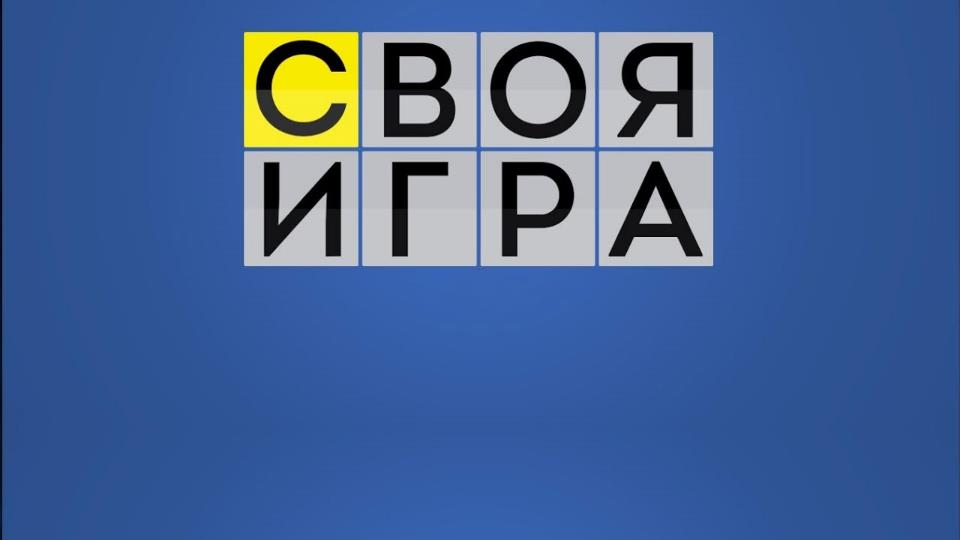 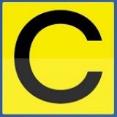 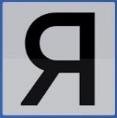 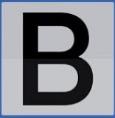 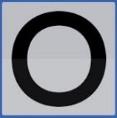 А
Е
Г
Л
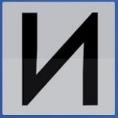 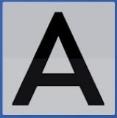 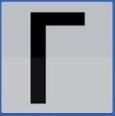 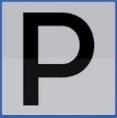 Л
Я
Я
Р
Д
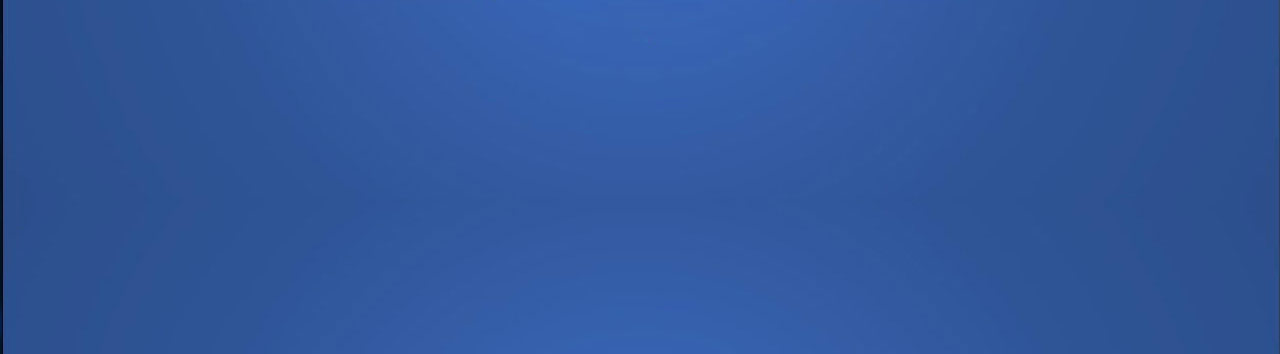 Правила игры

Всего в игре 4 категорий вопросов, каждая категория включает по 5 вопросов разной сложности.
Баллы ставятся за правильные ответы на вопросы.
Задача каждой команды – набрать как можно больше баллов. 
Вопросы выбирает капитан команды.
Если команда не отвечает на выбранный вопрос, то право ответа переходит к следующей команде. 
Побеждает команда, набравшая большее количество баллов.
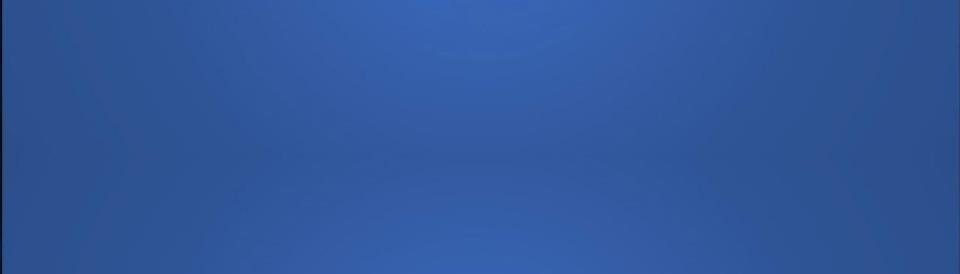 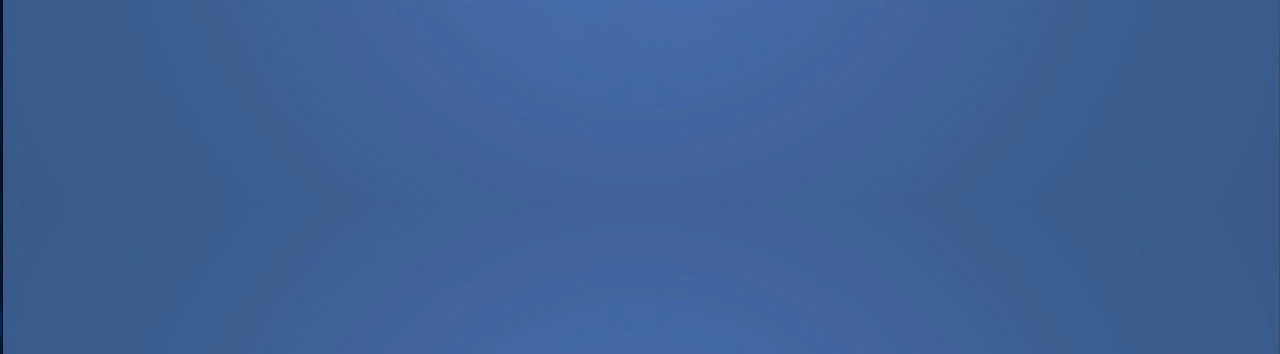 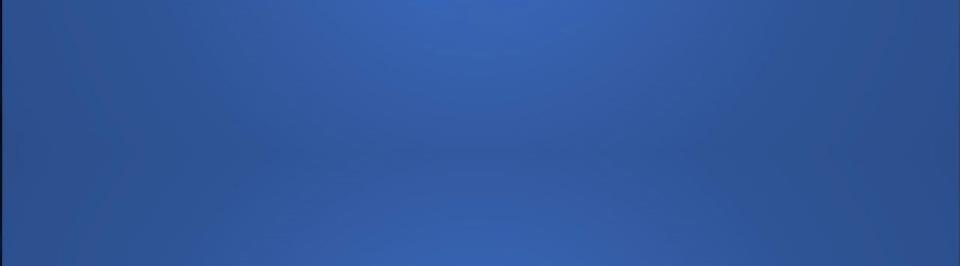 ИСТОРИЯ 10:
Вопрос:  

 Сколько лет существует село Брейтово?
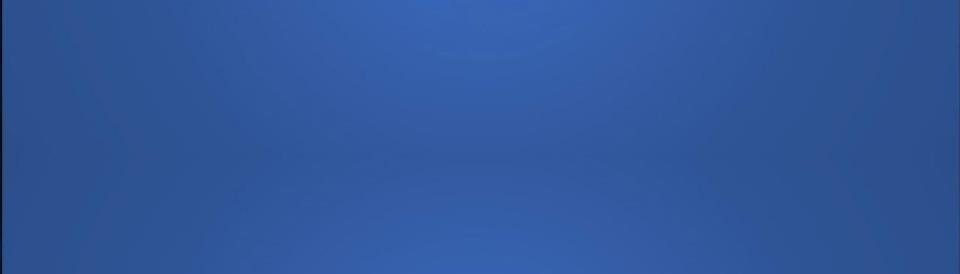 Ответ
Ответ:  

  Первое письменное упоминание встречается в книге от 1613 года
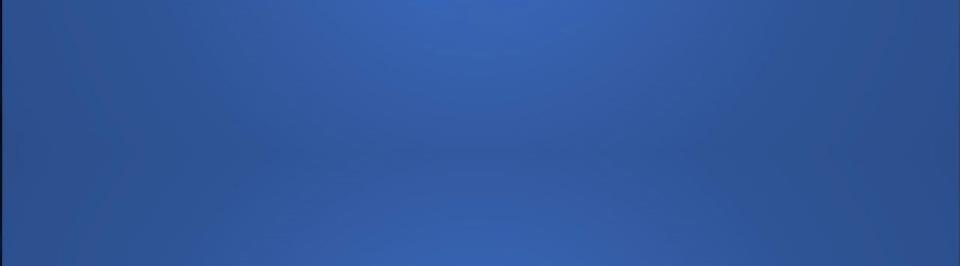 ИСТОРИЯ 20:
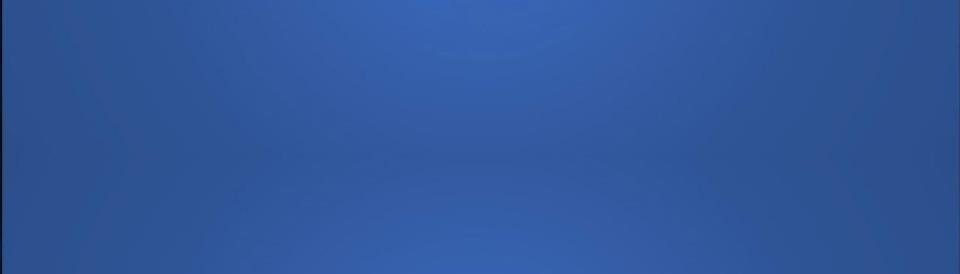 Ответ
Ответ:  
Воронцов Николай Алексеевич
Вопрос:  
 Кто из Героев Советского Союза похоронен в с. Брейтово?
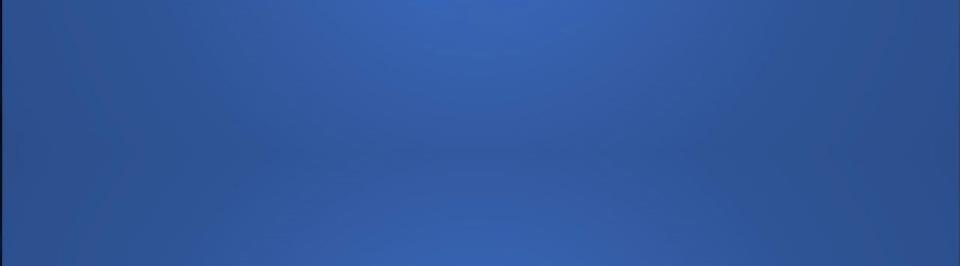 ИСТОРИЯ 30:
Вопрос:  

На берегу какой реки расположено село Брейтово?
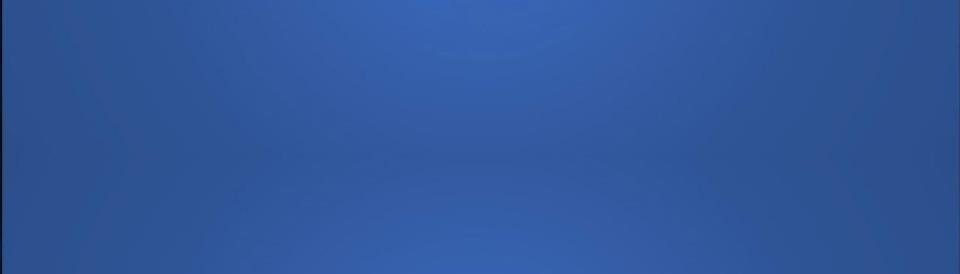 Ответ
Ответ:
На берегу реки Сить
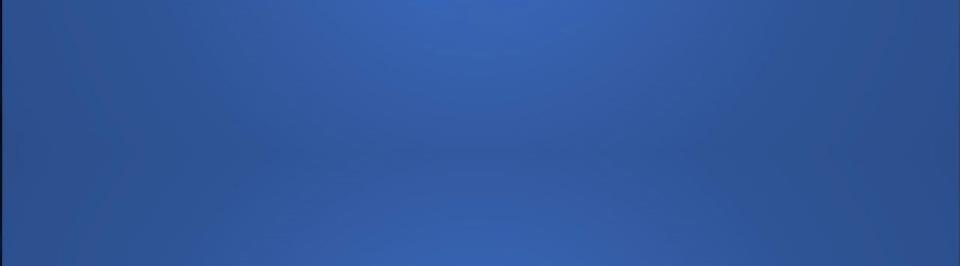 ИСТОРИЯ 40:
Вопрос:  

   Сколько лет селу Брейтово?
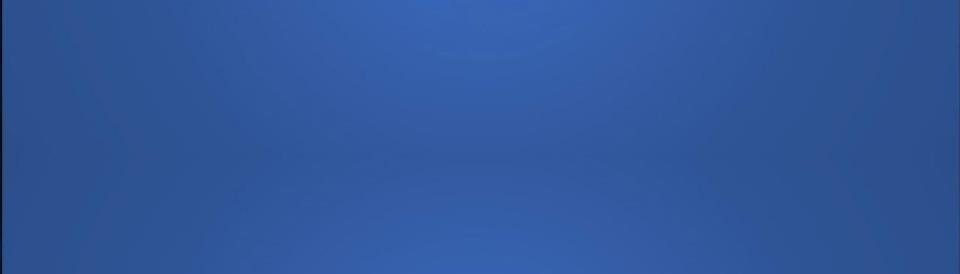 Ответ
Ответ:  

   Более 400 лет
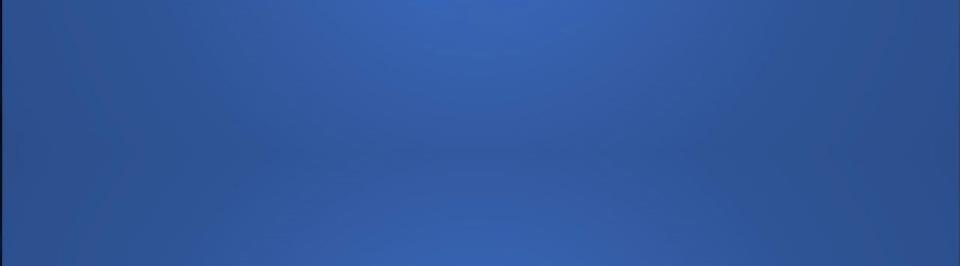 ИСТОРИЯ 50:
Вопрос:  

Что в нашем селе построено в память о затопленном городе Молога, деревнях и селах?
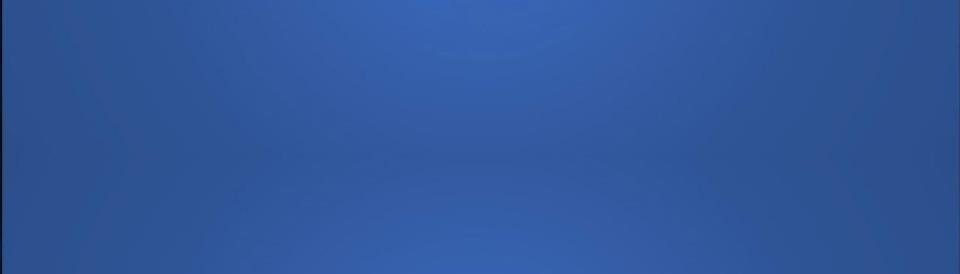 Ответ:  

   На берегу реки Сить стоит часовня Николая Чудотворца
Ответ
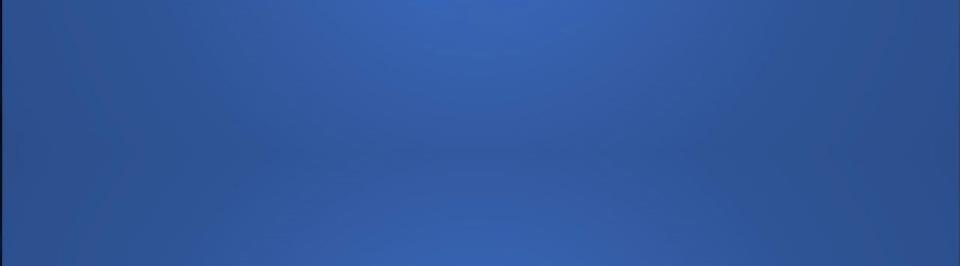 Достопримечательности 10:
Вопрос:  

 Какой памятник находится возле Дома культуры? Кому он посвящён?
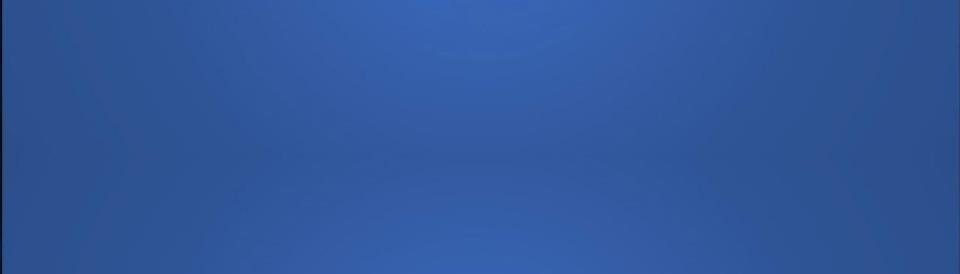 Ответ
Ответ: 
Памятник Первому трактору. Установлен в честь первых трактористов района.
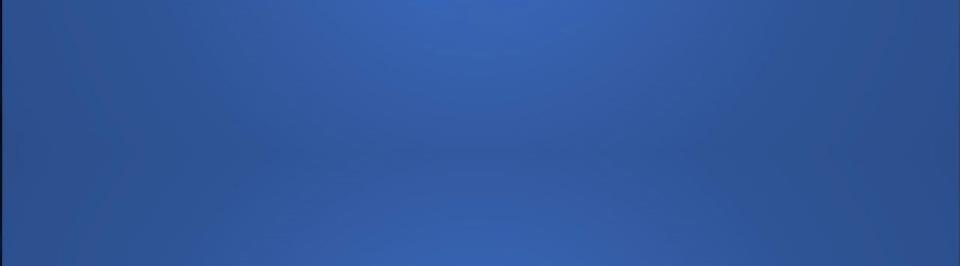 Достопримечательности 20:
Вопрос:  

В Брейтове на Советской площади установлена стела генерал-адъютанту Зиновьеву. Чем он известен?
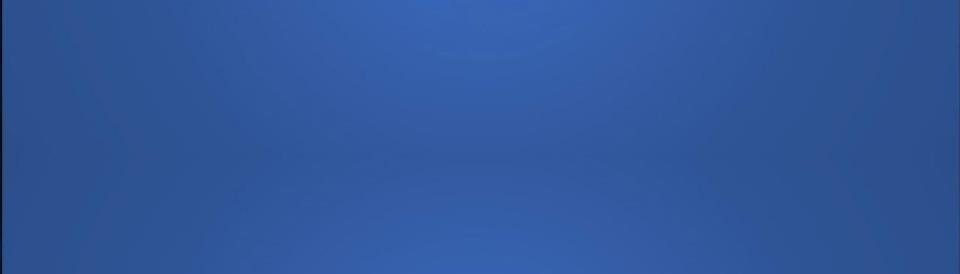 Ответ: Николай 
Васильевич Зиновьев одним из первых освободил своих крестьян от крепостной зависимости.
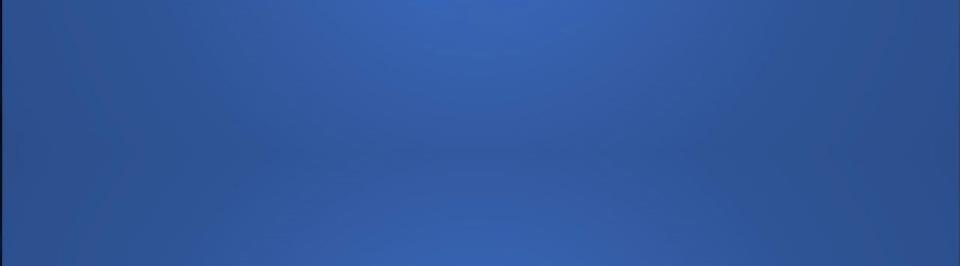 Достопримечательности 30 :
Вопрос:   В нашем селе есть краеведческий музей. Чему он посвящен?
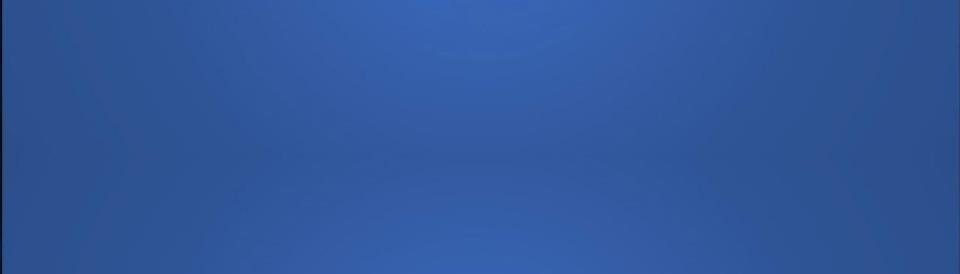 Ответ
Ответ:Краеведческий музей посвящён истории Брейтовского края и села Брейтово.
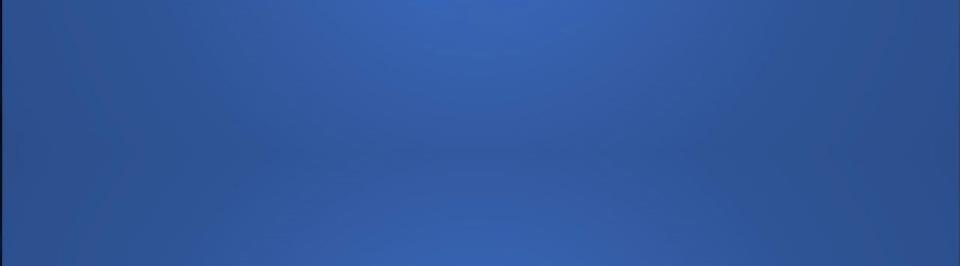 Достопримечательности 40 :
Вопрос:Как называется парк в центре села Брейтово, какое он имеет значение?
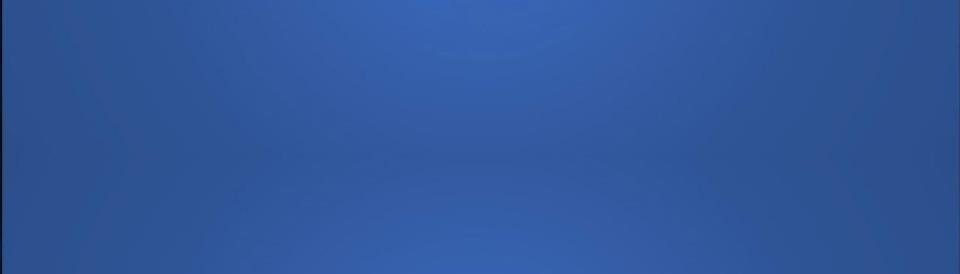 Ответ: Парк победы. В нем расположен мемориал воинам Великой Отечественной войны с мраморными плитами, на которых высечены имена погибших. Рядом находятся звезда Вечного огня и скульптура солдата.
Ответ
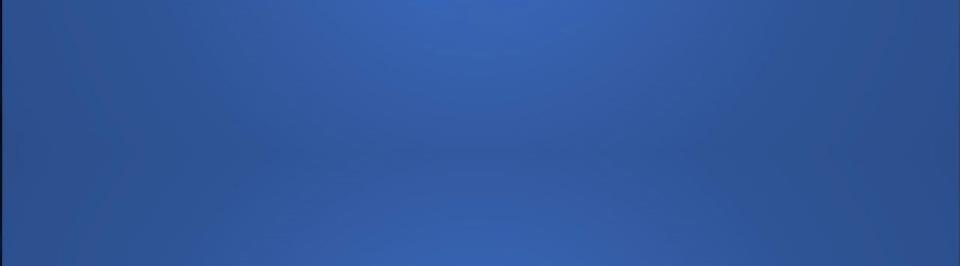 Достопримечательности 50 :
Вопрос:  Знаете ли вы какие-нибудь легенды или мифы о Прощеном ручье?
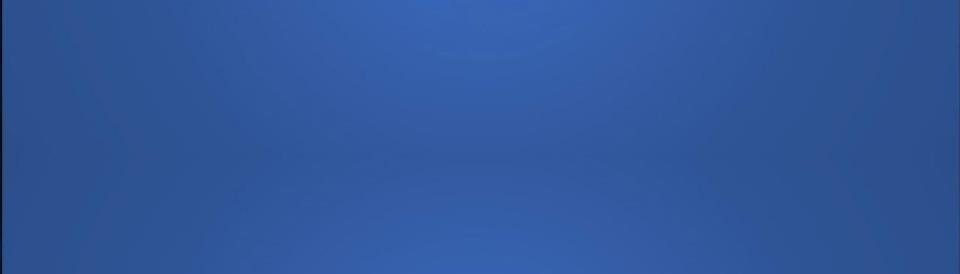 Ответ
Ответ:  Согласно одной из легенд, в 1238 году княгиня Мария пришла прощаться с мужем, князем Василько Ростовским, перед битвой. После его пленения и гибели её горькие слёзы пролились на землю, создав чистейший родник с целебной силой.
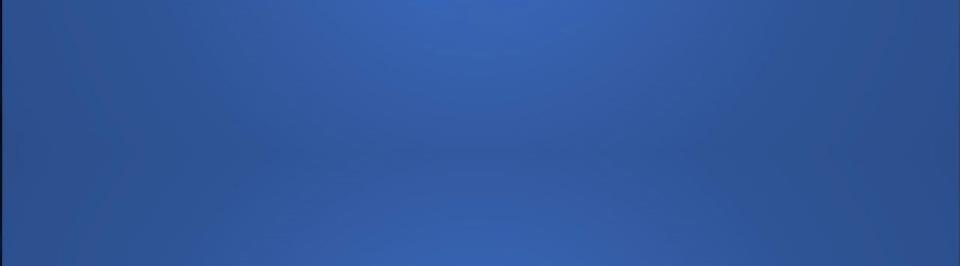 Природа и природные объекты 10:
Вопрос:Какая самая длинная река протекает в Брейтовском районе?
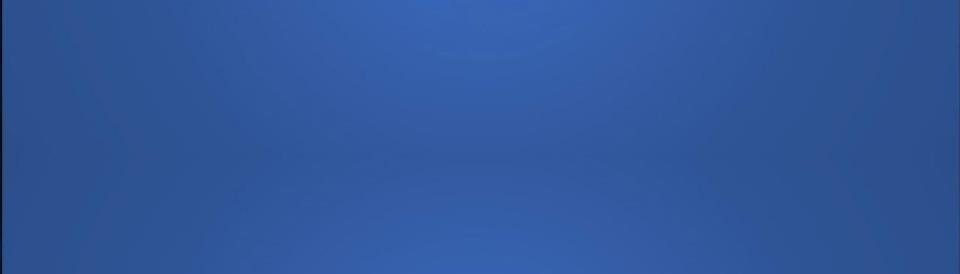 Ответ:   Река Сить - самая длинная река, протекающая в Брейтовском районе. Её длина - 159 км.
Ответ
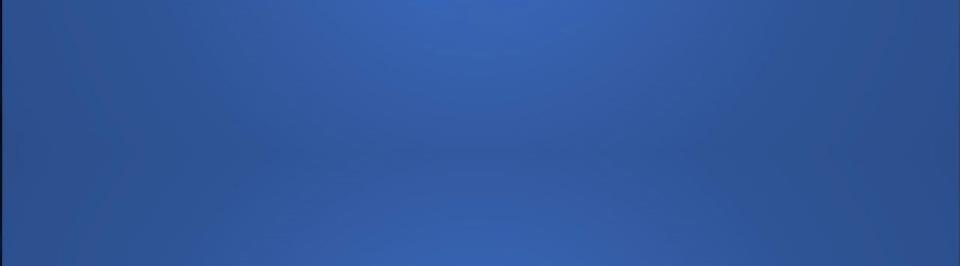 Природа и природные объекты 20:
Вопрос:Как вы думаете, какую примерно площадь Брейтовского района занимает лесистость?
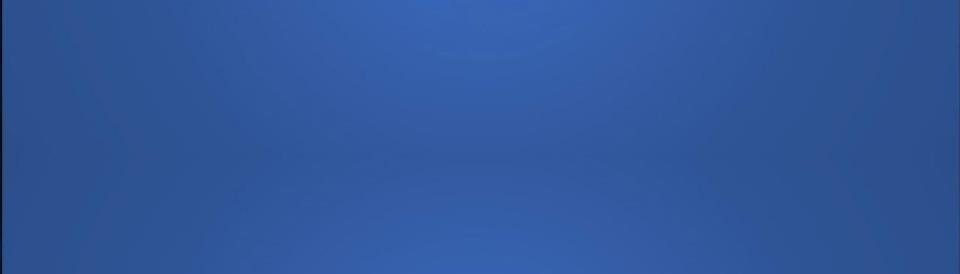 Ответ
Ответ
Около 50% территории Брейтовского района занимают леса.
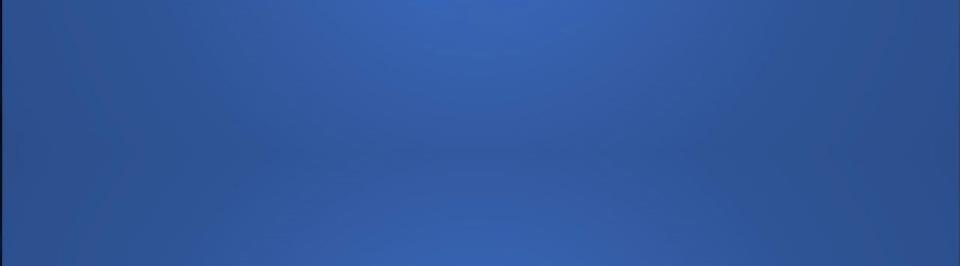 Природа и природные объекты 30:
Вопрос:Какой памятник природы находится в Брейтово?
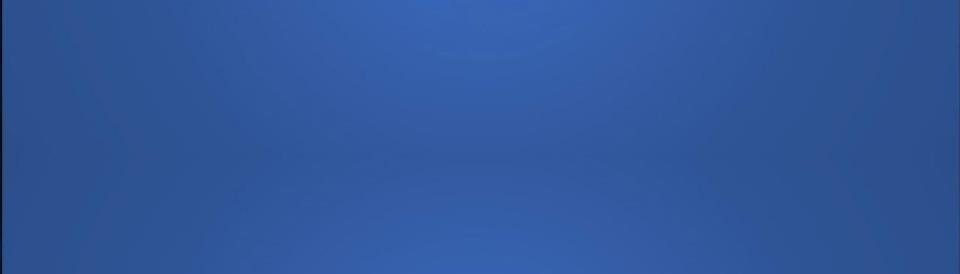 Ответ
В центре села Брейтого находится памятник природы - Берёзовая роща.
Ответ
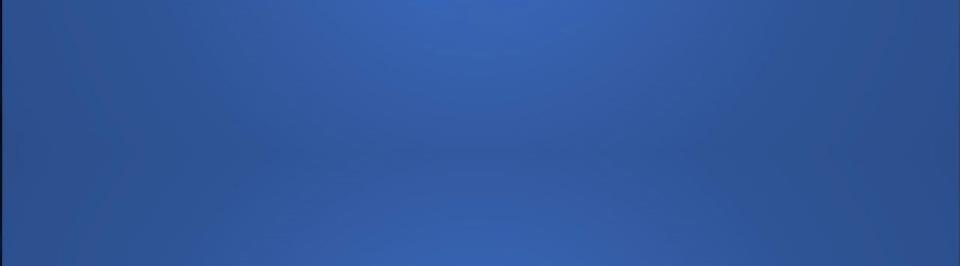 Природа и природные объекты 40:
Вопрос:Какой известный заповедник находится на территории Брейтовского района?
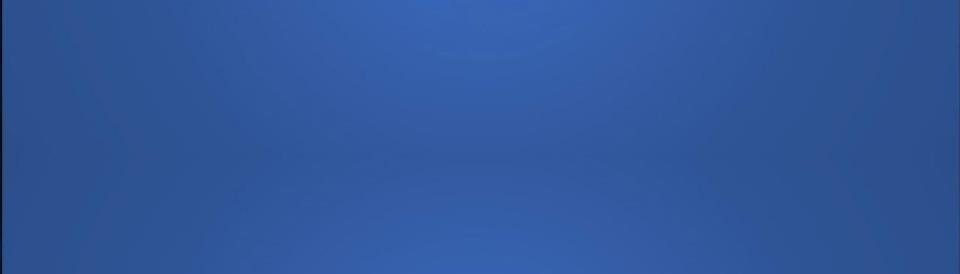 Ответ
Ответ:  
На одну треть в Брейтовском районе находится известный «Дарвинский заповедник».
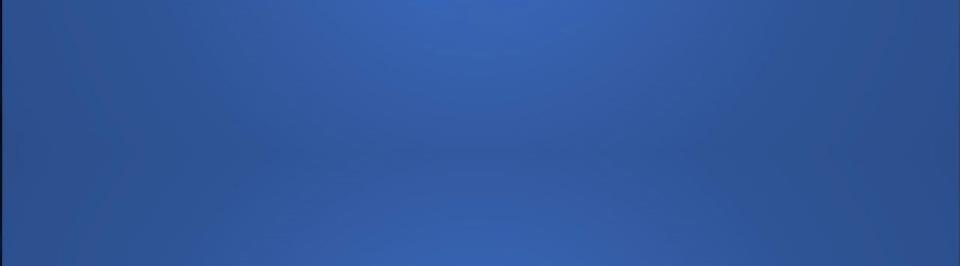 Природа и природные объекты 50:
Вопрос:Что такое памятник природы?
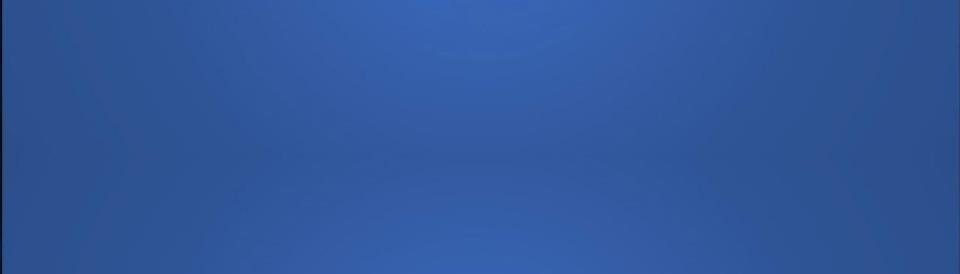 Ответ
Памятник природы -это невосполнимые, ценные в экологическом, научном, культурном и эстетическом отношениях природные комплексы, а также объекты естественного и искусственного происхождения. Это геологические, водные, ботанические, зоологические памятники.
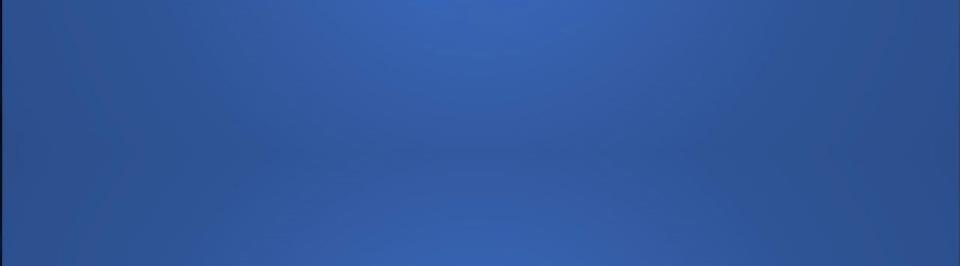 Известные люди 10:
Вопрос:  Ситский Алексей Алексеевич – кто это?
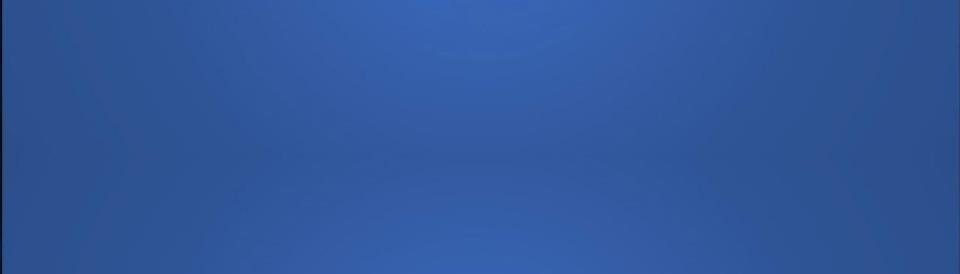 Ответ
Ответ:Брейтовский поэт
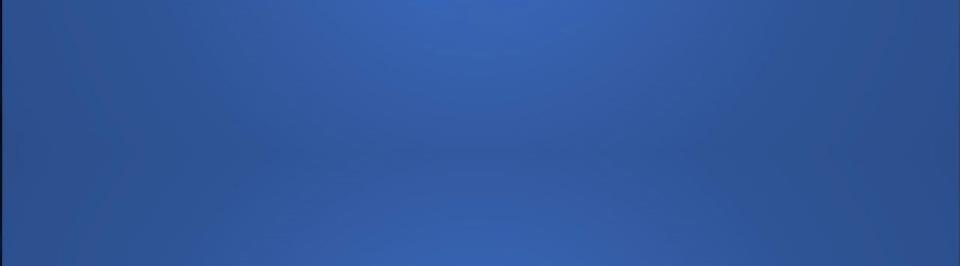 Известные люди 20:
Вопрос:  Кто такой Леонид Александрович Орлов?
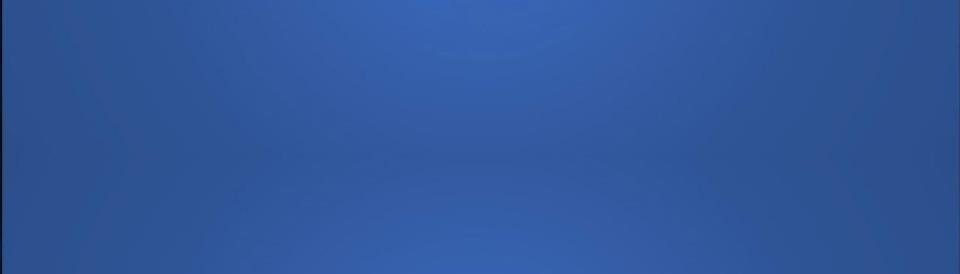 Ответ:   Он был помощником командира эскадрильи 70-го истребительного авиационного полка 1-й армейской группы. Майор. Герой Советского Союза.
Ответ
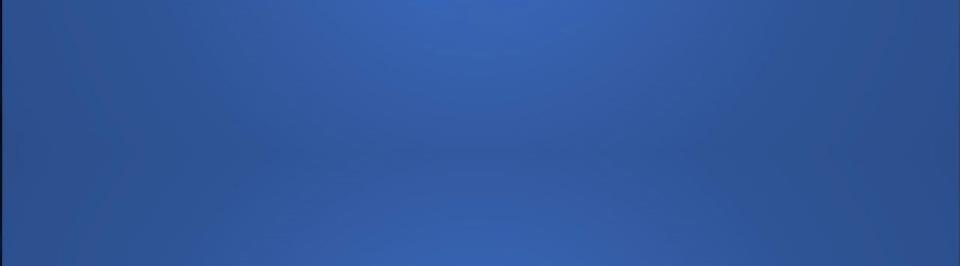 Известные люди 30:
Вопрос:  Чем известен в нашем районе Комаров Борис Павлович?
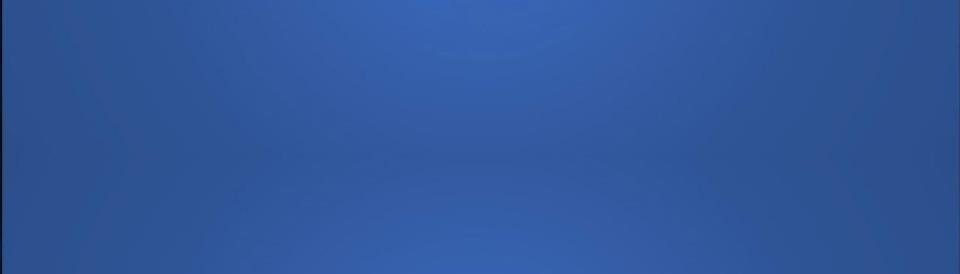 Ответ
Ответ: 
 Он был писателем и краеведом. В годы ВОв  командовал артиллерийским взводом, батареей. После работал заведующим Брейтовской районной библиотекой.
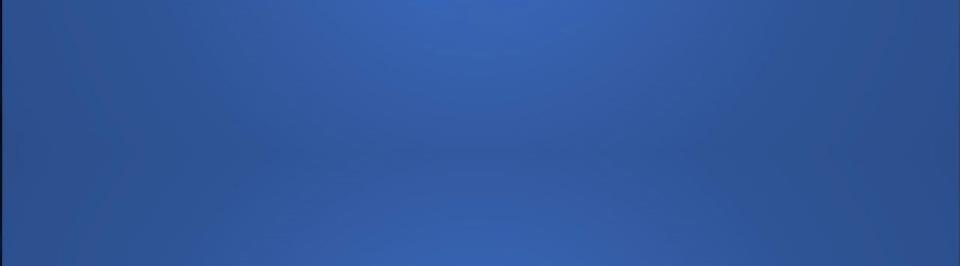 Известные люди 40:
Вопрос:  

   Назовите, из какого кинофильма 
   представлен фрагмент.
Вопрос:  
Сколько героев Советского Союза было в Брейтовском районе?
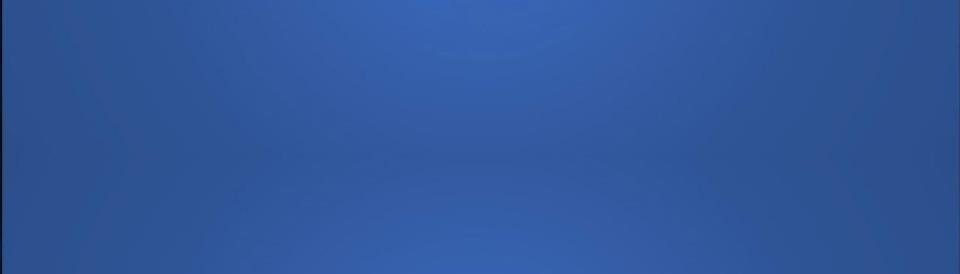 Ответ:Мало, кто знает, что Брейтовский район - это родина семи известных советских военачальников (шести генералов и одного контр-адмирала).
Ответ:
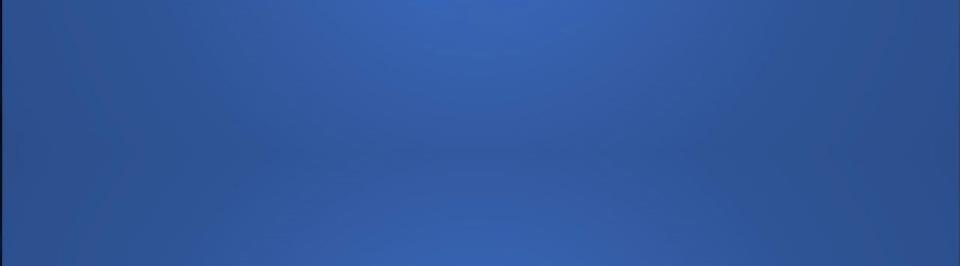 Известные люди 50:
Вопрос: 
Кто такой Николай Алексеевич Воронцов и чем он прославился?
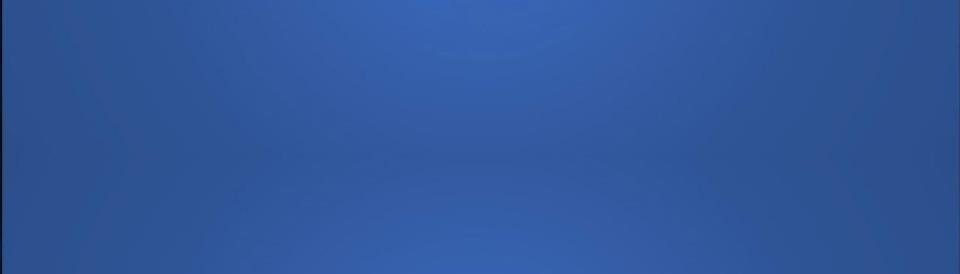 Николай Алексеевич Воронцов - участник Великой Отечественной войны, командир пулемётной роты 703-го стрелкового полка, 233-й стрелковой дивизии 75-го стрелкового корпуса, 57-й армии, 3-го Украинского фронта, старший лейтенант. Герой Советского Союза.
Ответ
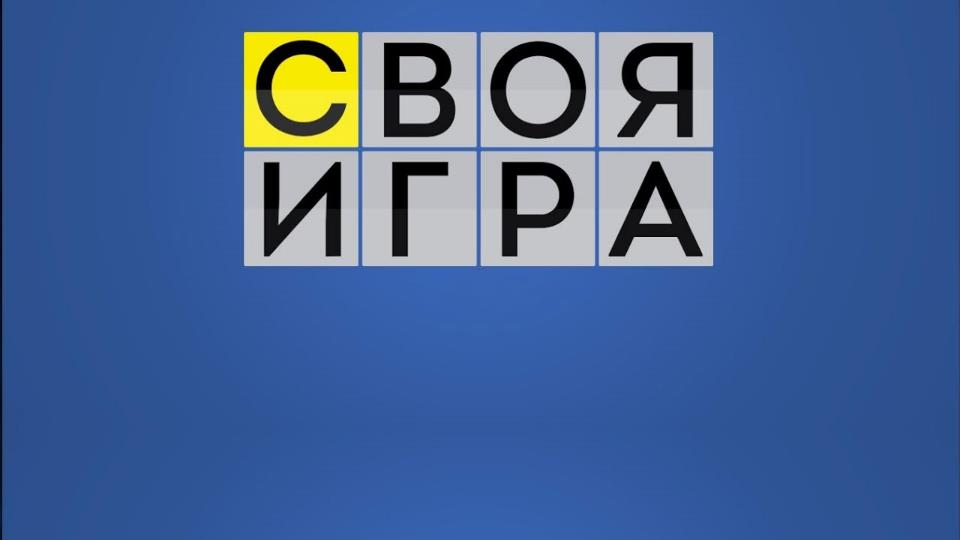 СПАСИБО
ЗА УЧАСТИЕ!